Roon
x
QNAP
QNAP & Roon Team up to Provide an Optimal Music Streaming Solution for Music Enthusiasts
In-depth intro of Roon & QNAP NAS
Roon & QNAP NAS Make an Optimal Music Streaming Solution
Roon Intro
Choose a Roon Core
Plays with your gear
Roon  x  QNAP NAS: Guide for Environment Setting
Build a Multi-zone Streaming Environment
Successful Story
I’m a Music Lover...
我是專業音樂玩家，我有以下需求...
1
I own a rich collection of digital music. Lots of them are in high quality - lossless formats. I need a massive storage.
2
I want an easy way to manage the collection. Quickly 
locating desired music is a must.
3
I want to share and stream my music to multiple devices and outputs.
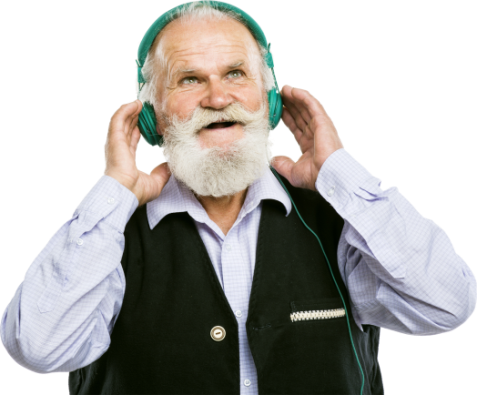 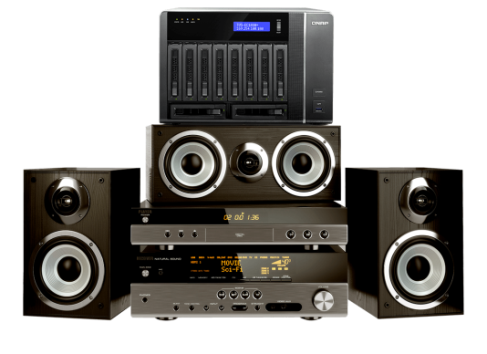 [Speaker Notes: Bridge: 呼應三個問題的痛點]
A perfect music management requires...
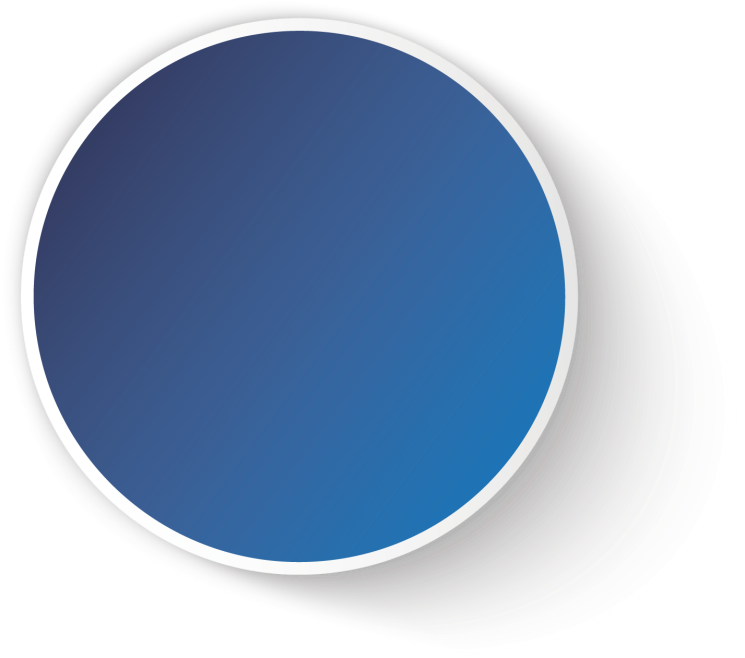 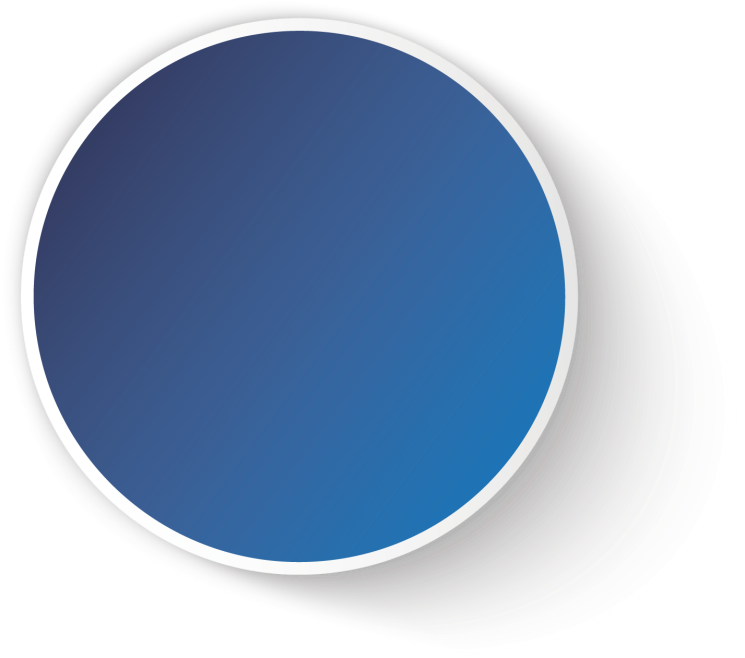 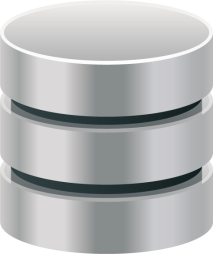 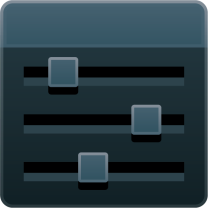 Intuitive Management Panel
Advanced storage solution
The best combination for Hi-Fi streaming
Roon x QNAP NAS
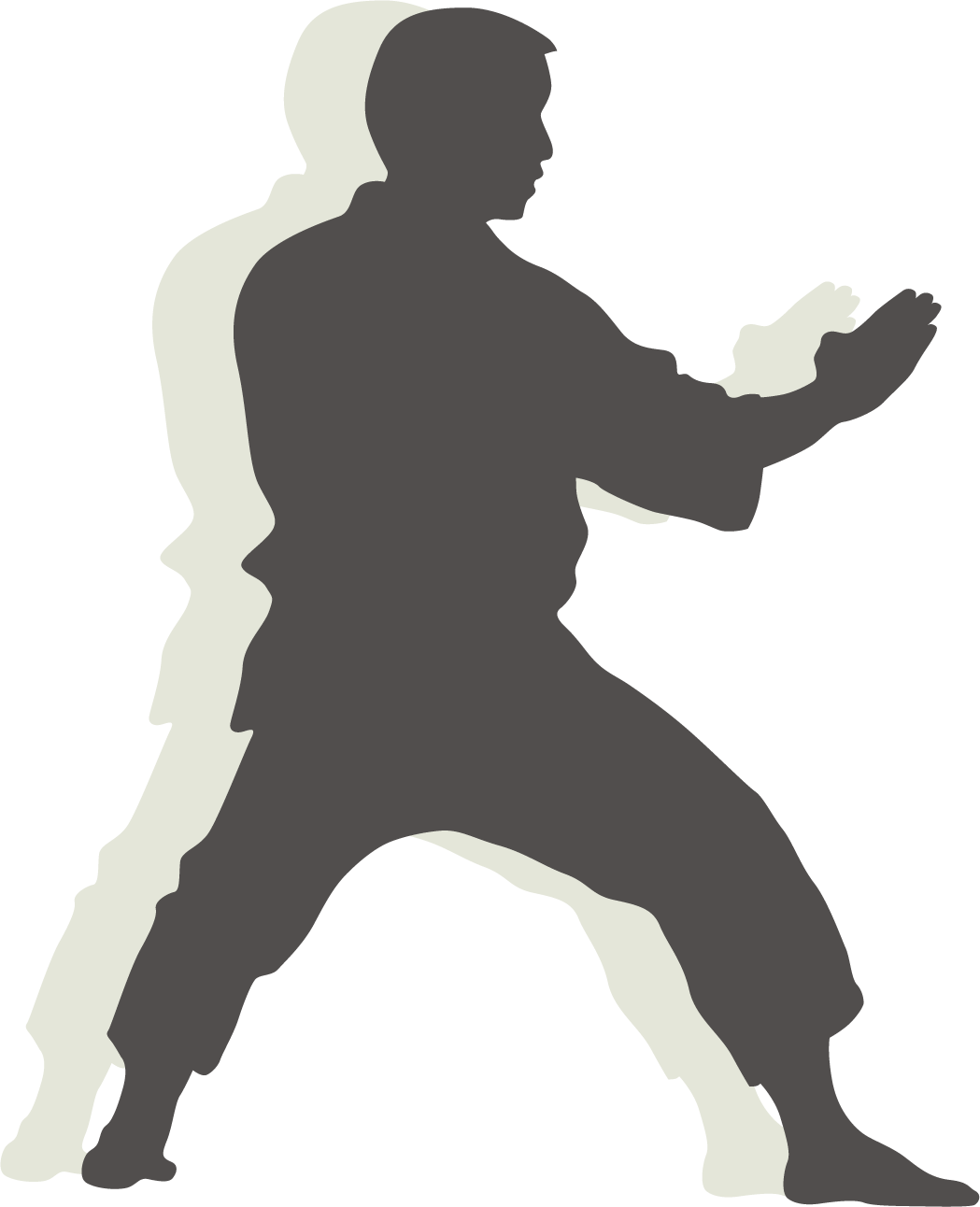 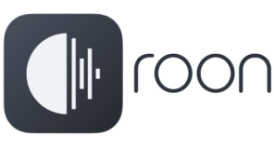 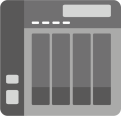 Professional
Music Library Management
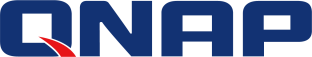 Secure & powerful storage
Roon Intro
Challenges to Digital Music
Exquisite Album
Hmm...
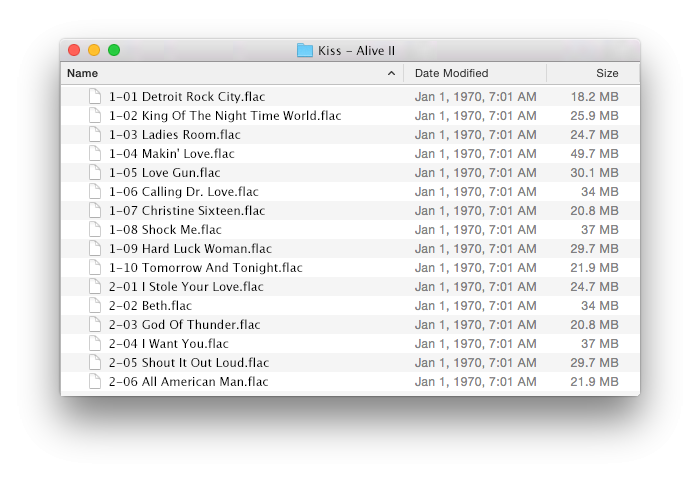 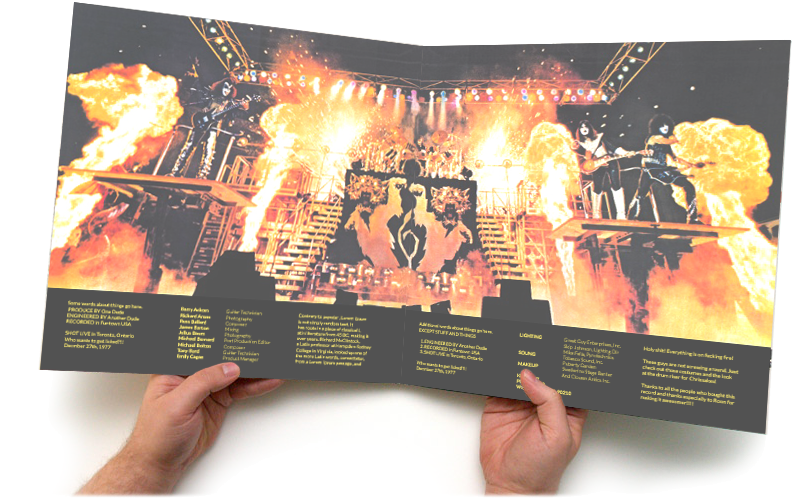 Great music experience that you can not experience by windows and folders.
What Roon helps you...
Turn ordinary database...
into delicate music magazine
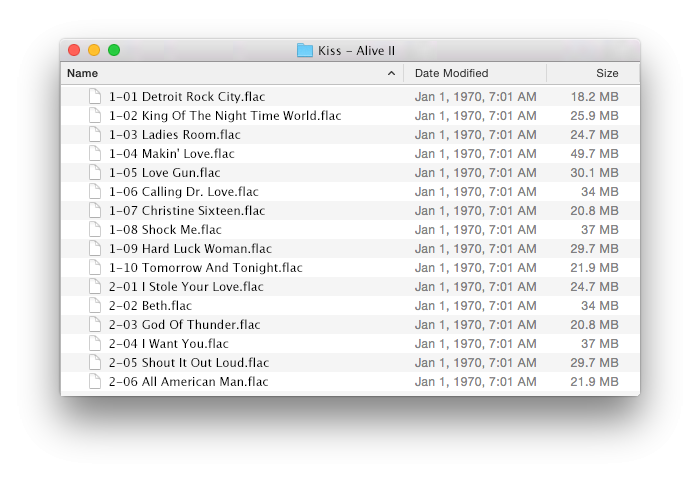 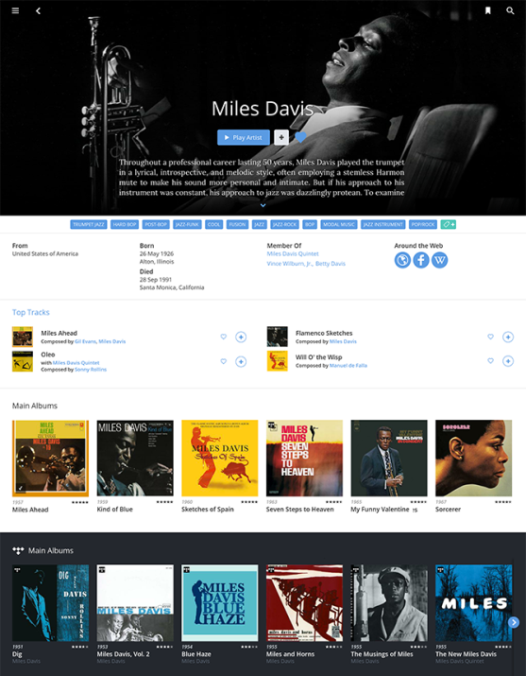 >
Roon is your music guide to broaden your musical horizons
Roon - The Music Player for Music Lover
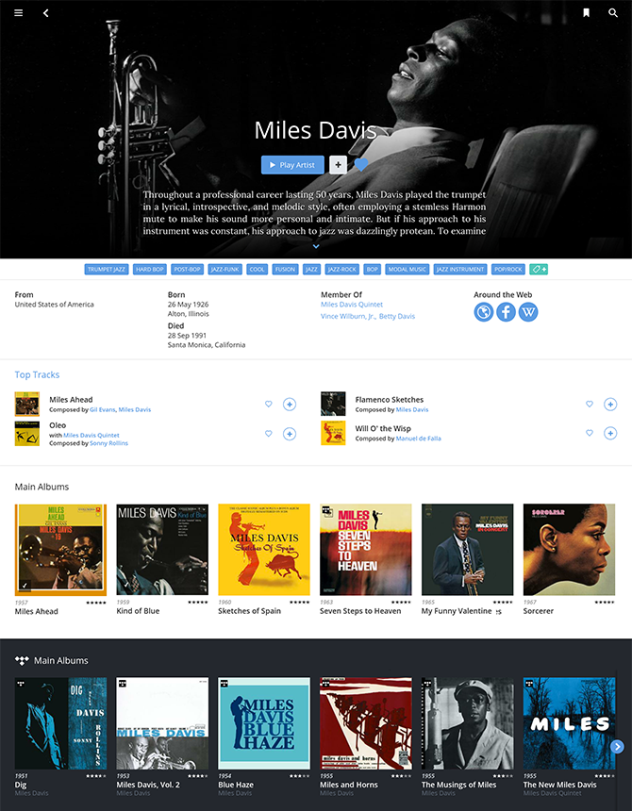 1
1  Hybrid Music Library
Integrate local library with online Roon metadata. Artist bio and albums are available.
2
2  Quick Play
Categorized by genre, artist, top ranking. You can quickly find what you want.
3
3  Multizone Streaming
Support high quality, various formats, and customized zone streaming.
[Speaker Notes: 快速找到音樂
多房串流
整合線上資料庫 - 作曲家演奏家專輯演唱會
Roon 每個歌手以至每張專輯，都會有詳細介紹，而專輯內又有相關歌手甚至相關專輯之連結，可以讓用家即時繼續「延伸聆聽」，從而擴闊音樂視野。另外，Roon 也會將 Roon Core 共享音樂伺服器的音樂專輯歌手作分類，用家也可從中掌握歌手的音樂風格。]
Roon  Infrastructure
Roon Control
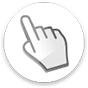 Computers, Phones, Tablets
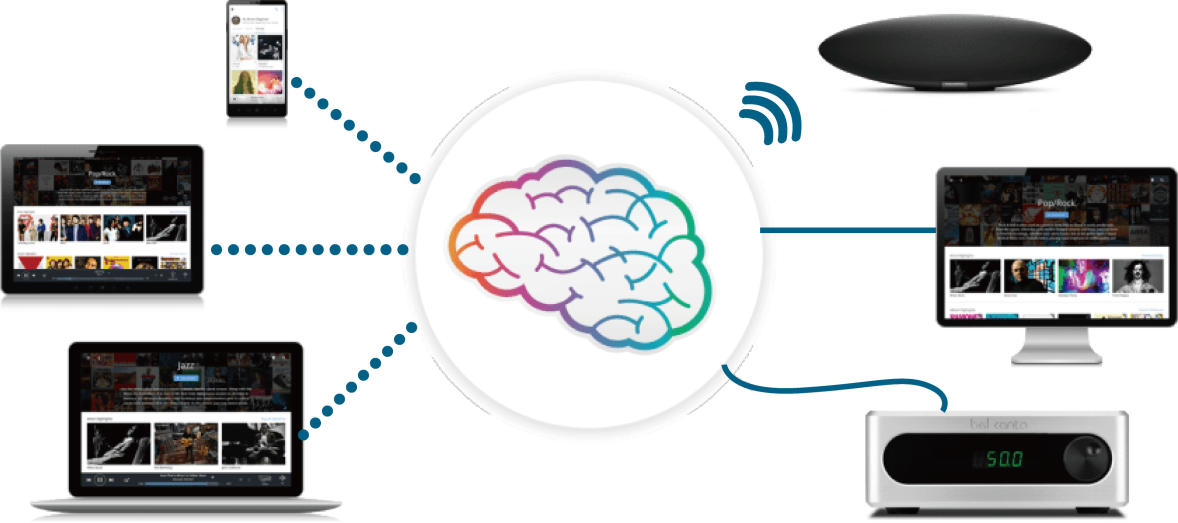 Browse and Control Applications
Roon Core
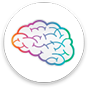 Computers, NAS
The core to integrate personal music library  and online database
Roon Output
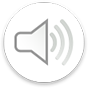 Network players, Roon ready devices
Stream music to multimedia devices.
Choose a Roon Core
Requirement of Roon Core
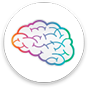 The Core manages your music collection from many sources, and builds an interconnected digital library using enhanced information from Roon.
Secure and reliable
data protection
High Efficiency
Massive Storage
A
B
C
Properties of an ideal hardware platform
The Highly-Efficient  TS-1277 - your best choice
SSD Cache
optimizes output quality
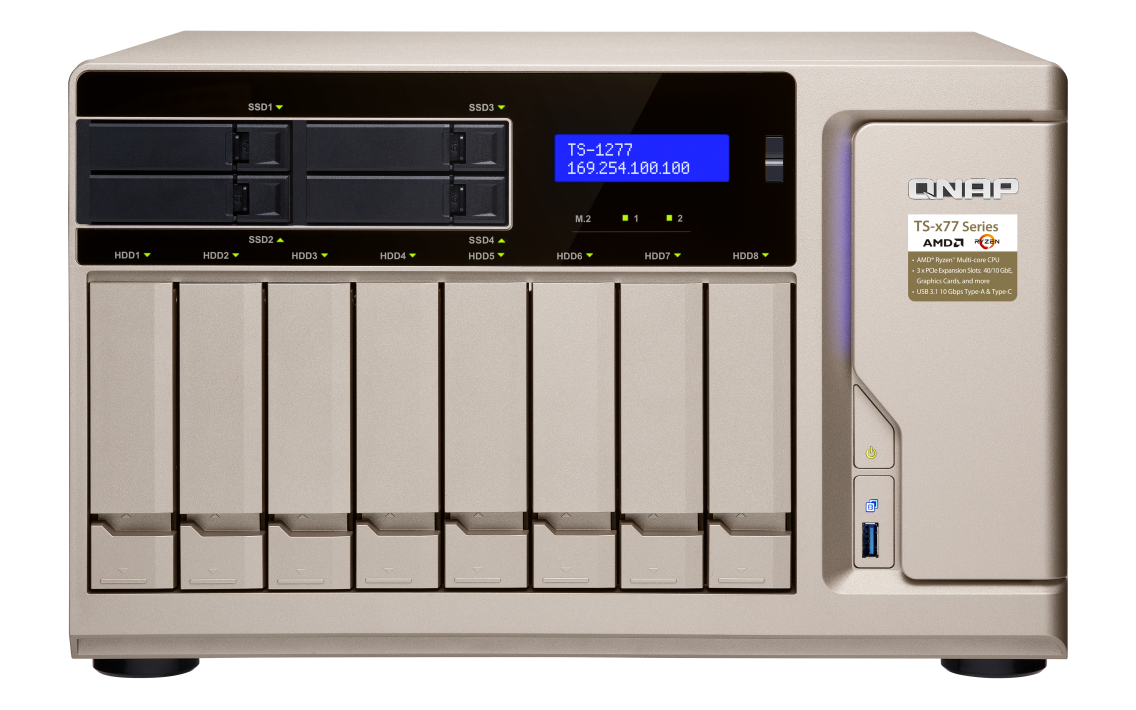 SSD
Install Roon Core on SSD to speed up the application.
HDD*8, RAID 5, 
Massive storage for Music Library and its backup
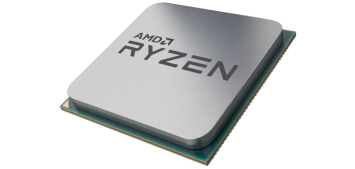 HDD
CPU: AMD Ryzen 5 1600 6-core/12-thread 3.2GHz processor, Turbo Core 3.6 GHz
Secure your data with QNAP storage solutions
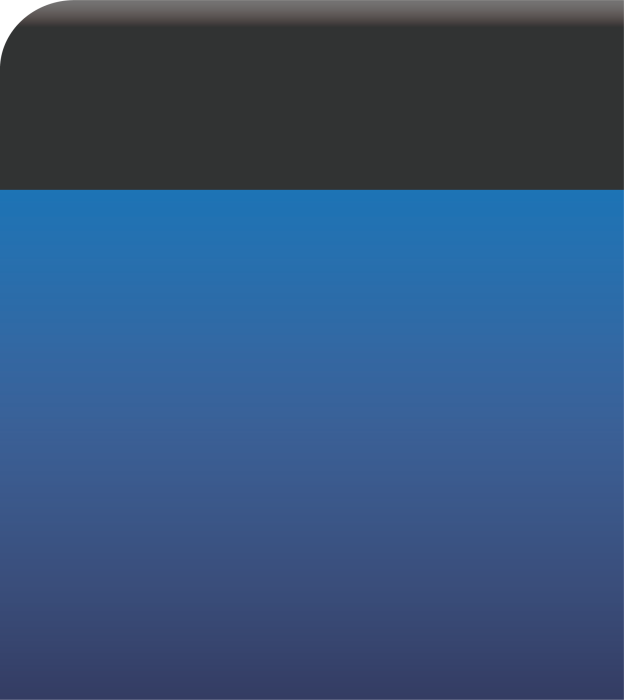 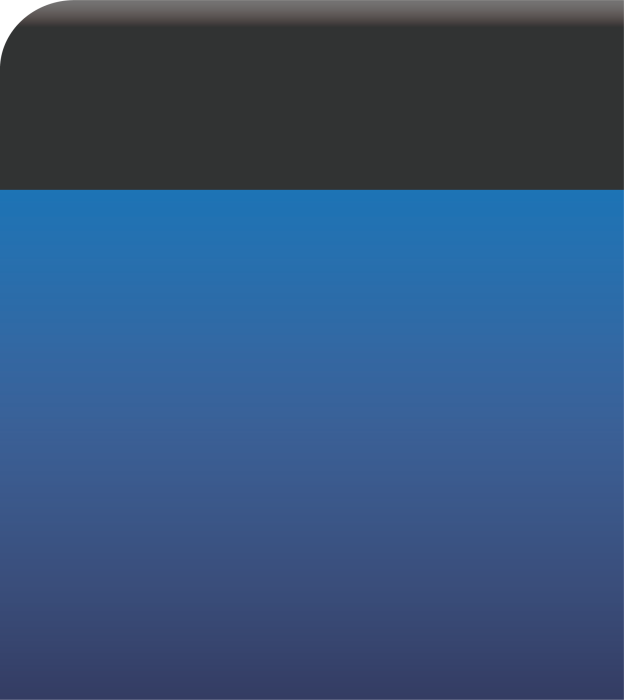 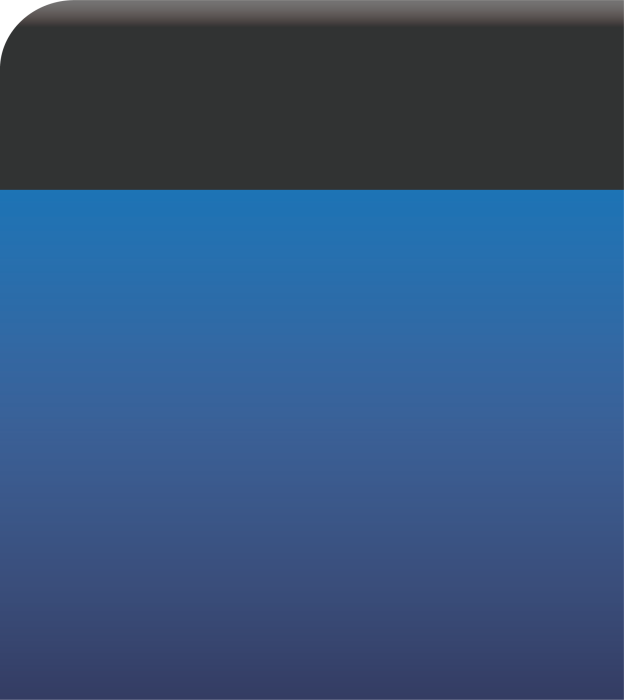 RAID Data Protection
Backup
Snapshot
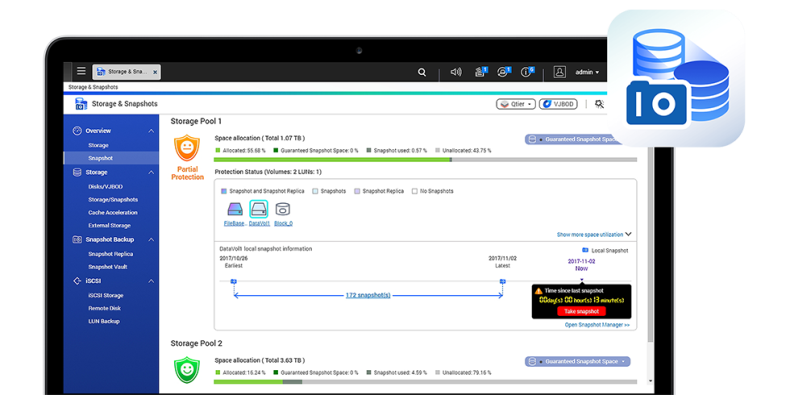 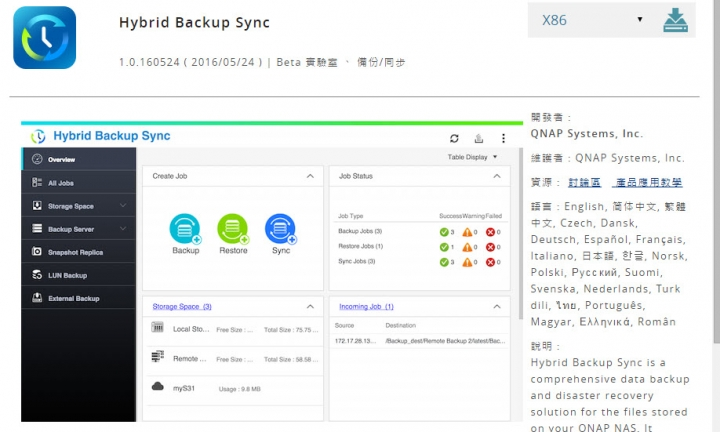 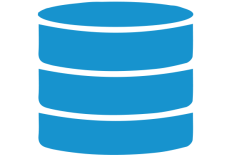 No worries for disk damage    
    on RAID1/RAID5. A copy is 
    always there.
 Automatically recovers data 
    on the hard disk.
Backup to cloud storage, 
    remote NAS.
 Safeguards the data 
    transmission with advanced 
    protection
Scheduled auto snapshot
 Flexible version restoration
[Speaker Notes: 安全性: RAID災難備援: HBS + Snapshot]
The best choice for Roon Core - QNAP NAS
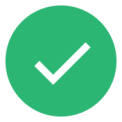 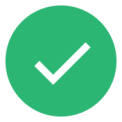 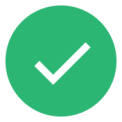 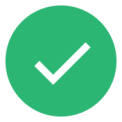 Plays with your gear
Support multiple devices as a Roon Control
Download the application and connect to the core. Enjoy the high quality music experience!
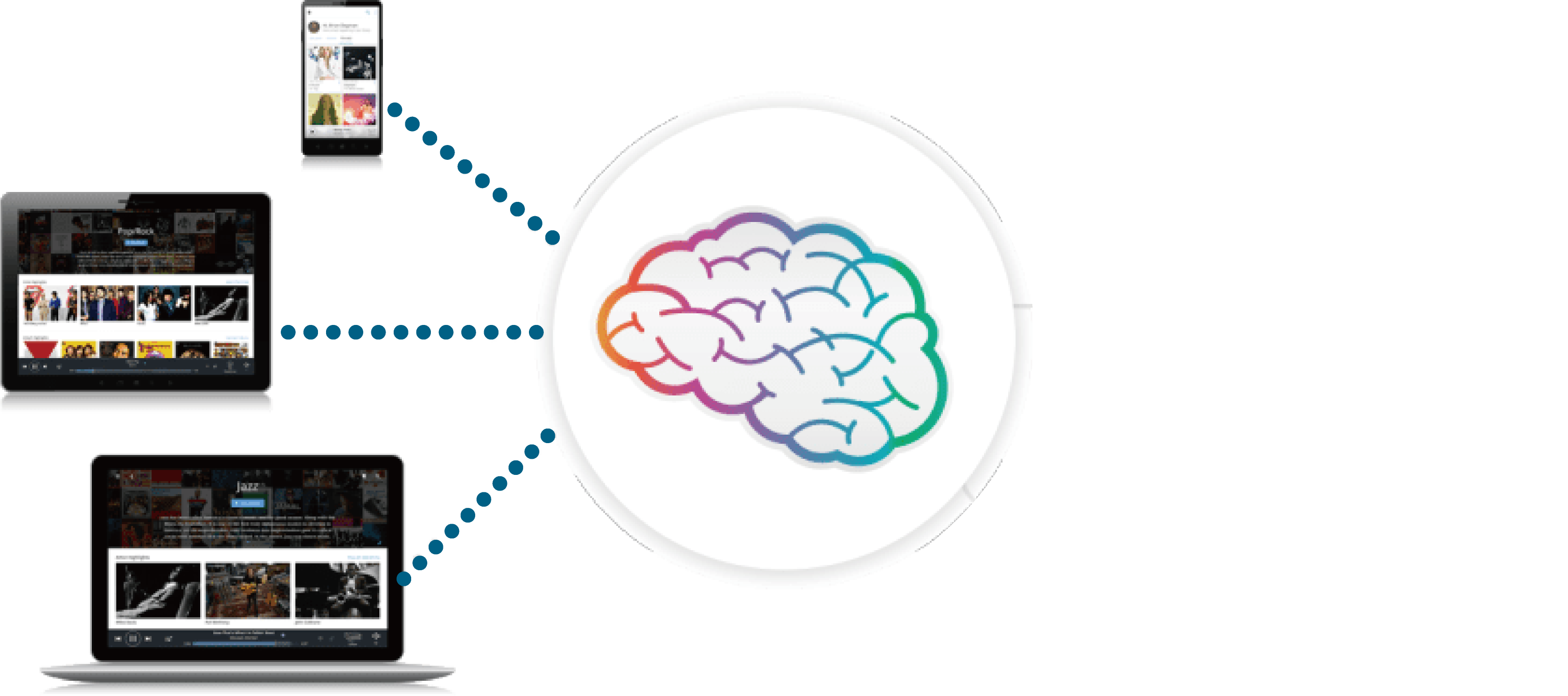 Android
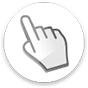 iOS
Mac / Windows
Stream music to players
Roon streams to all the audio gears you have, and makes them all play nice together.
Mac / Windows
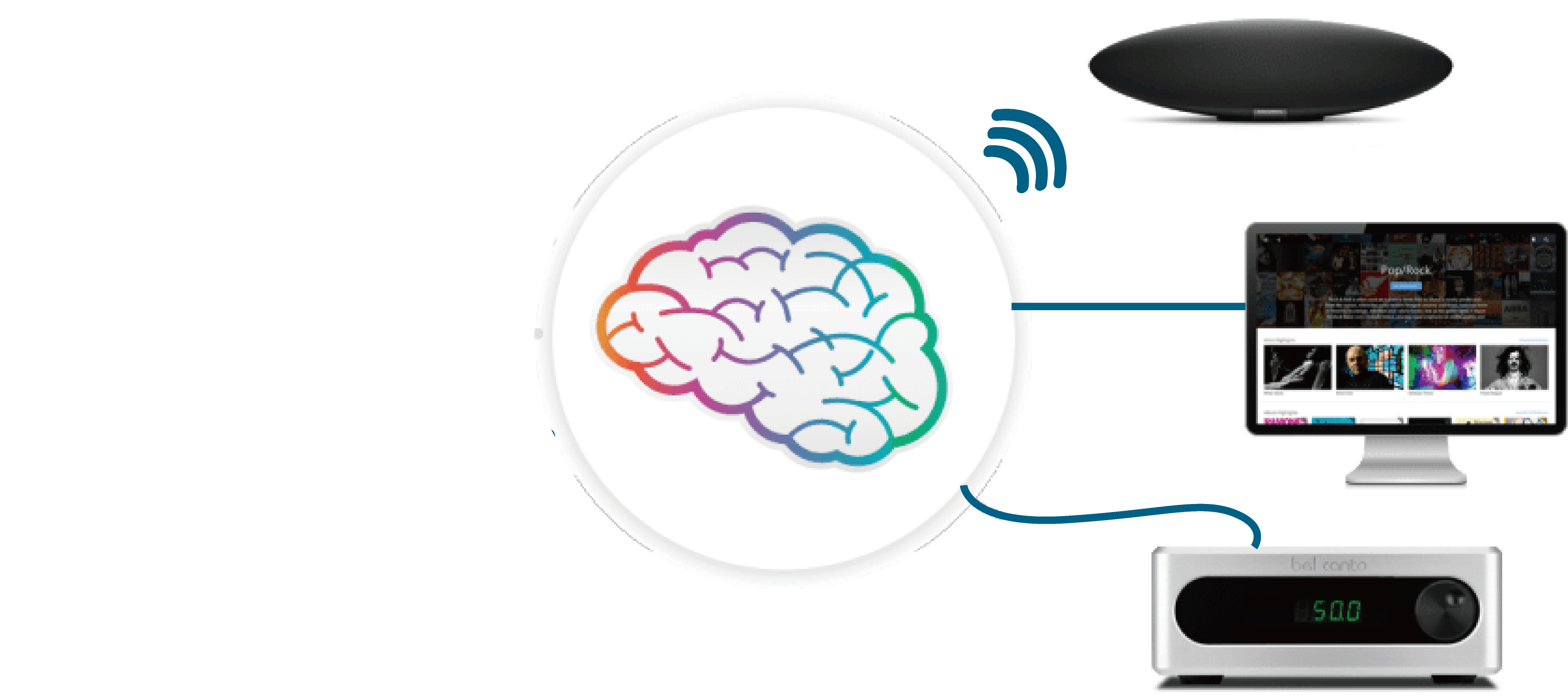 Network PlayersAirplay, Squeezebox, Meridian
Roon Ready Partners
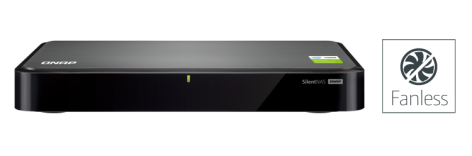 Quad-core Silent NAS HS - 251+
Roon  x  QNAP NASGuide for Environment Setting
Import music contents to QNAP NAS
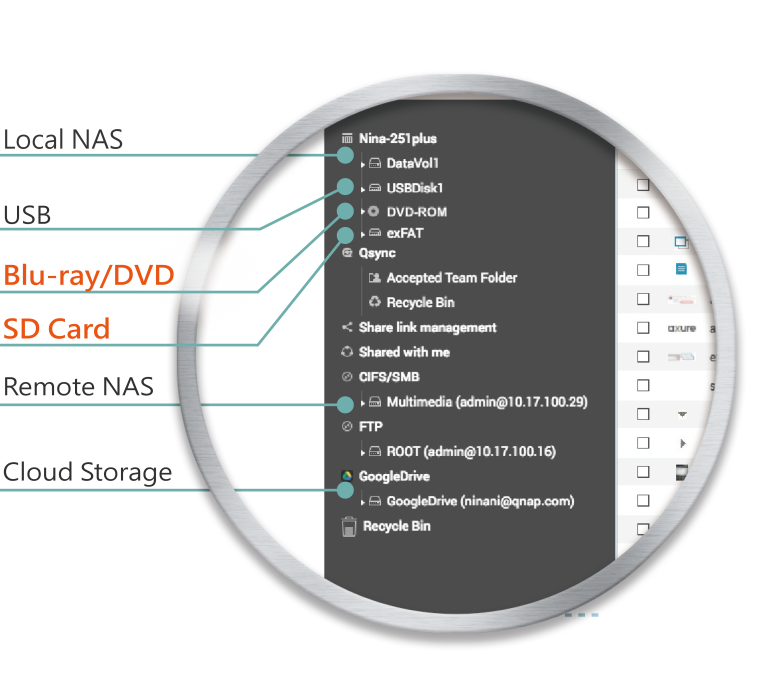 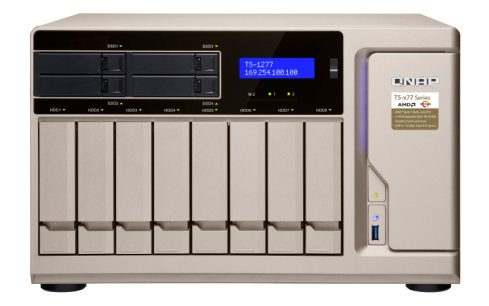 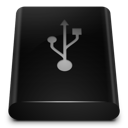 To import from exFAT storage devices, please purchase a license in License Store first.
Install Roon Core on QNAP NAS
Create Storage Pool and
 Volume on SSD
Build Core Folder
ImstallRoon Server
Create a storage pool  in "Storage & Snapshots."
Search "Roon Server" in "App Center" and install it
Create a Shared Folder for the SSD
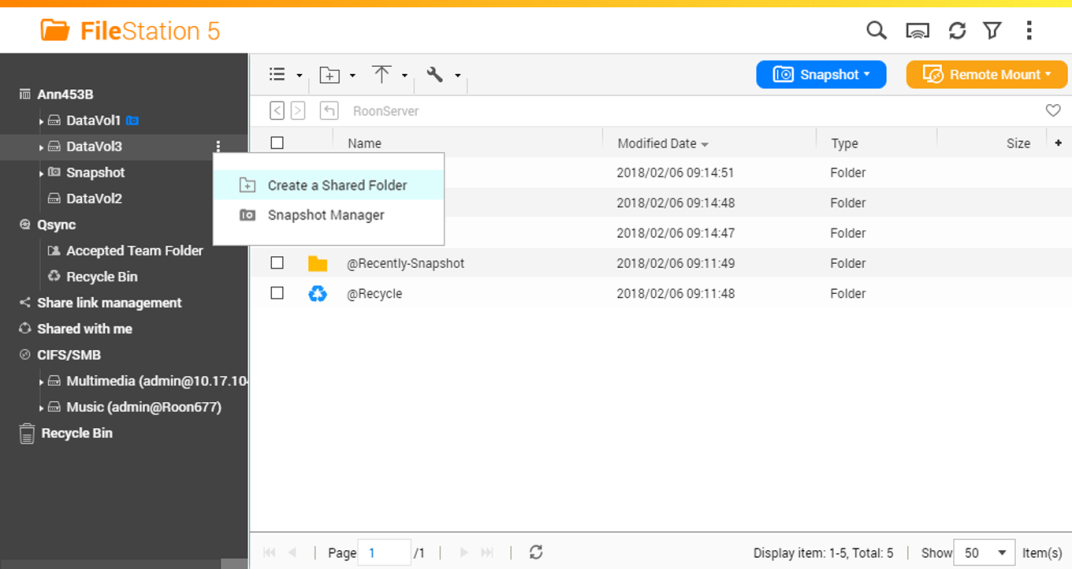 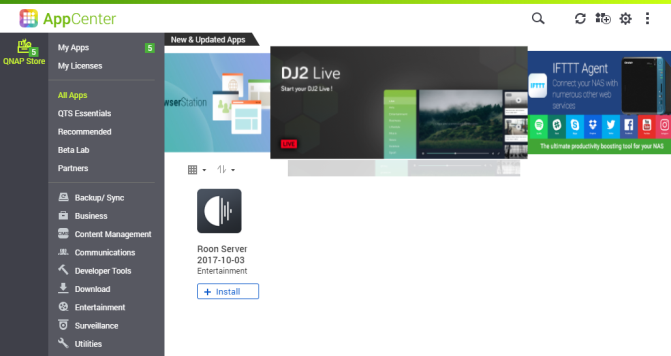 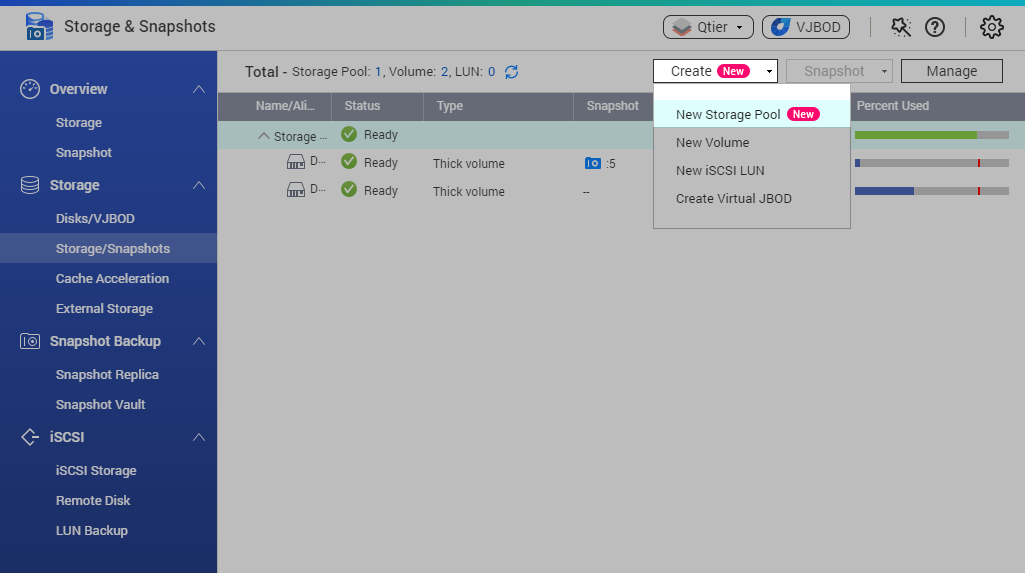 Name the folder "RoonServer"
Create a volume on SSD
Specify the SSD volume
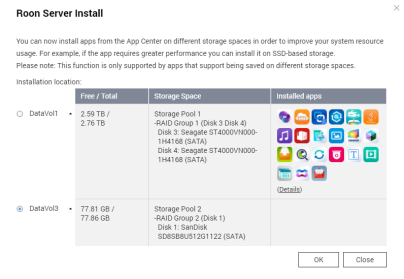 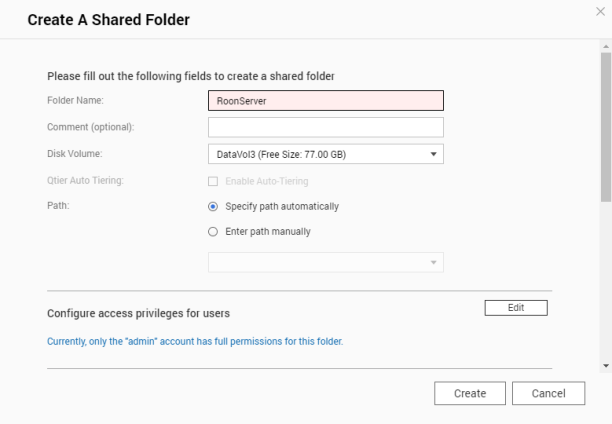 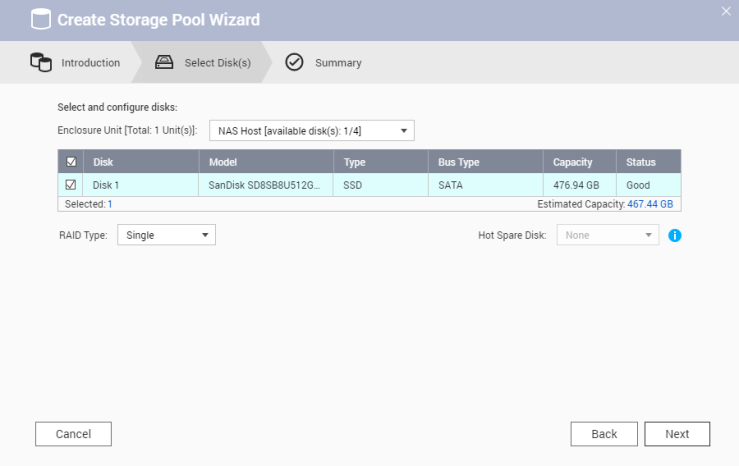 Use Roon App to import your music library
Open Roon (PC/Mac/Android/iOS)
Import Music
Setup Outputs
Choose your core
Import music from NAS
Enable the output devices
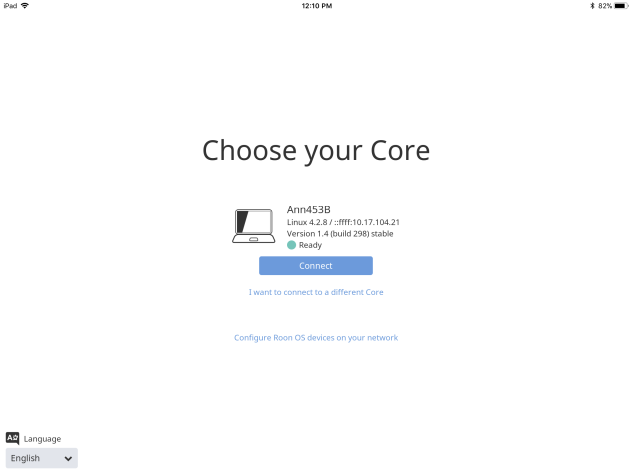 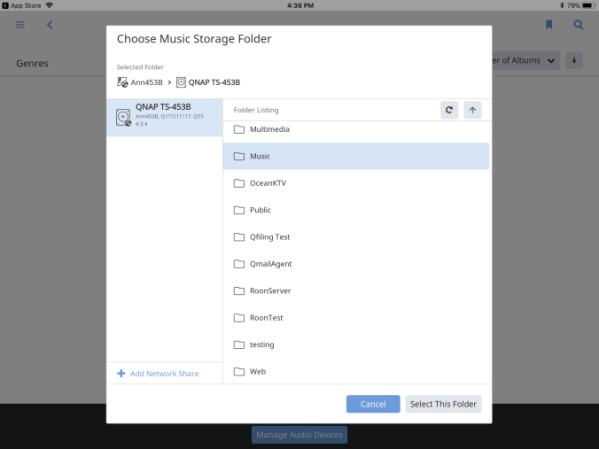 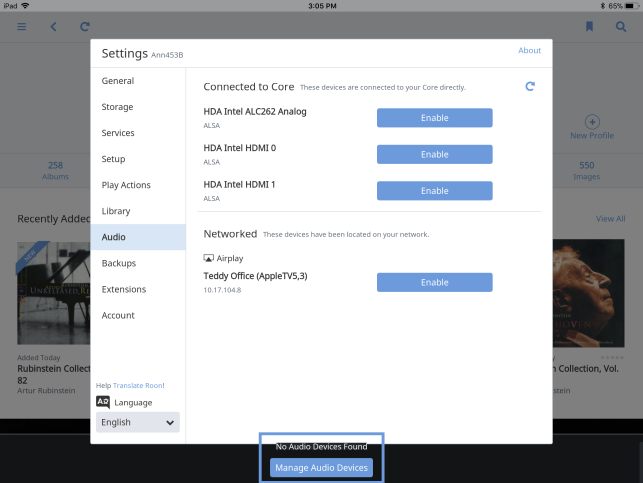 The Hybrid Music Library
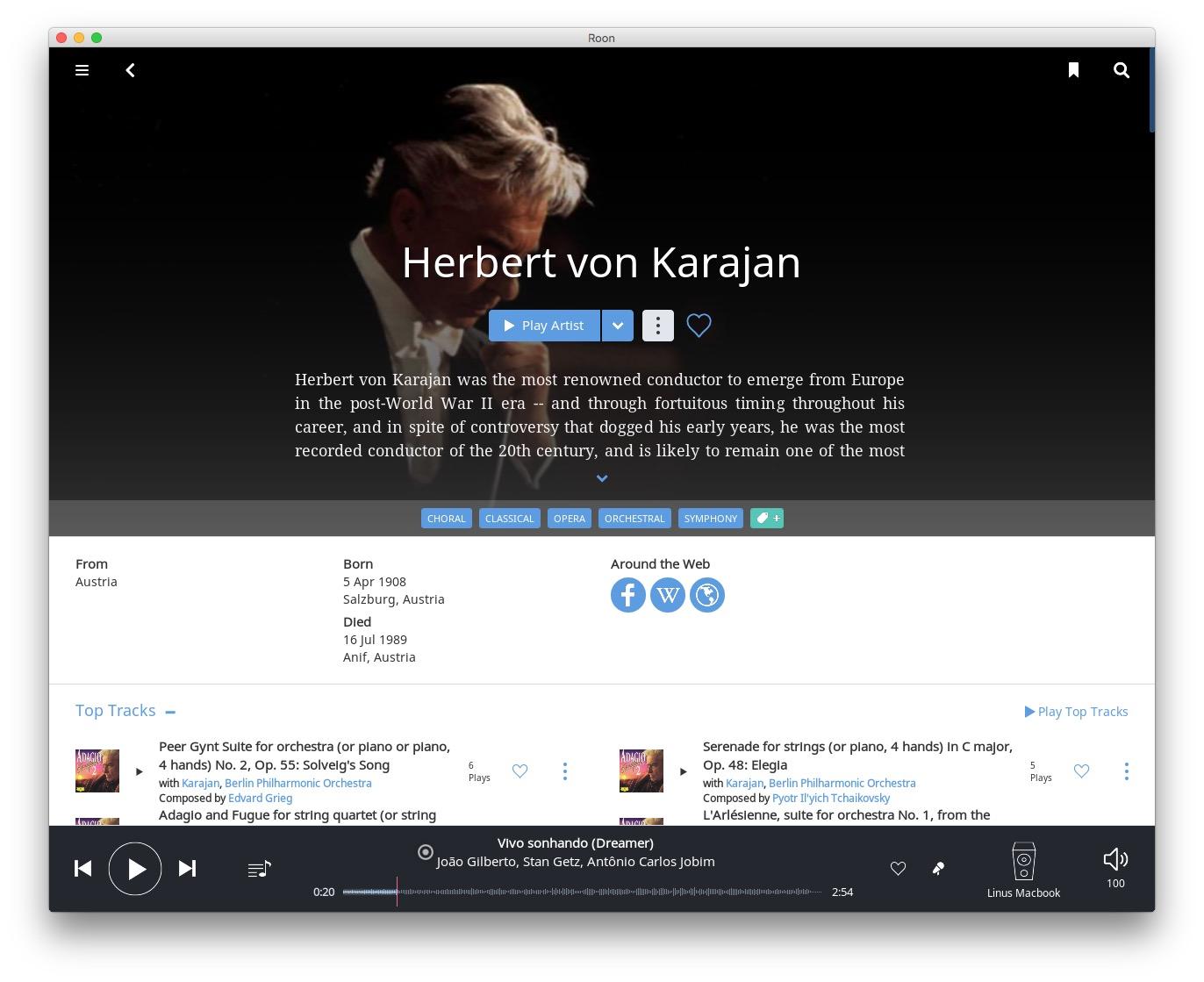 Artist bio
Community, Wikipedia
Top ranking
The Quick Search
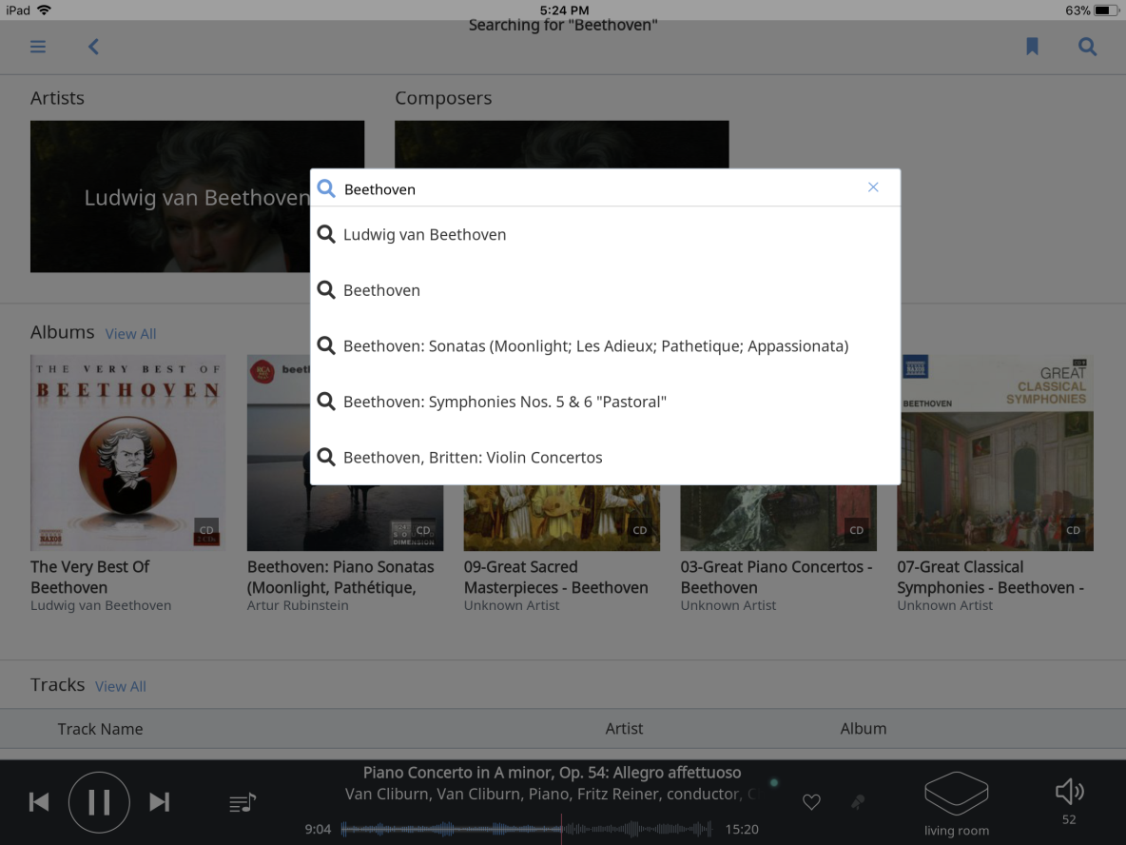 Simple and Quick search
Surf to the content you want
Recommended
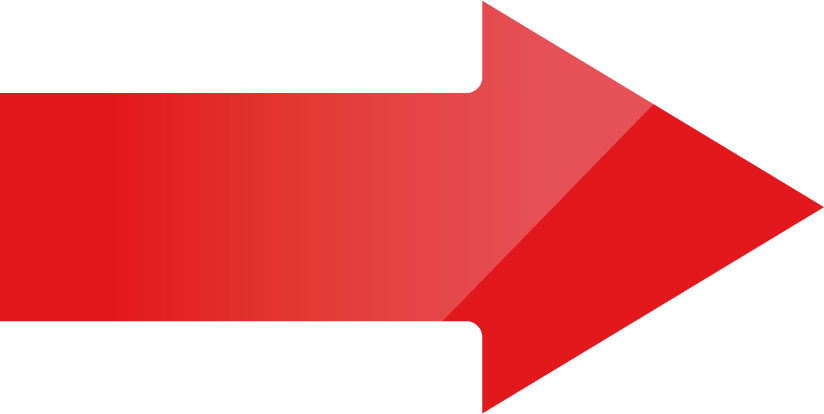 And more surprises...we just name a few...
Multi-zone streaming
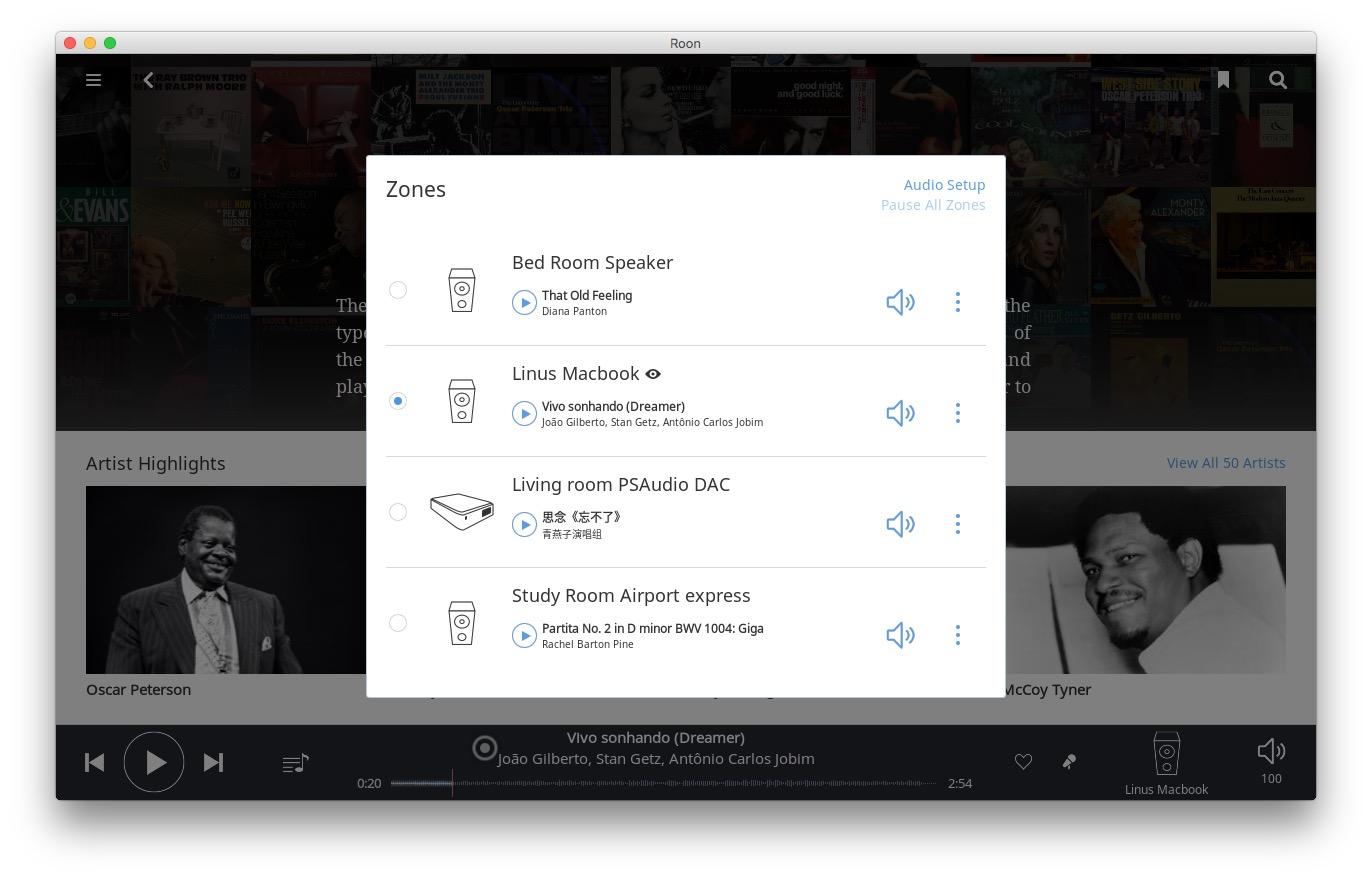 Control  multiple devices simultaneously
Volume control
Stream to individual devices
DEMOMusic on Demandwith Roon
Build a Multi-zone Streaming Environment
Music in every corner, a delightful experience
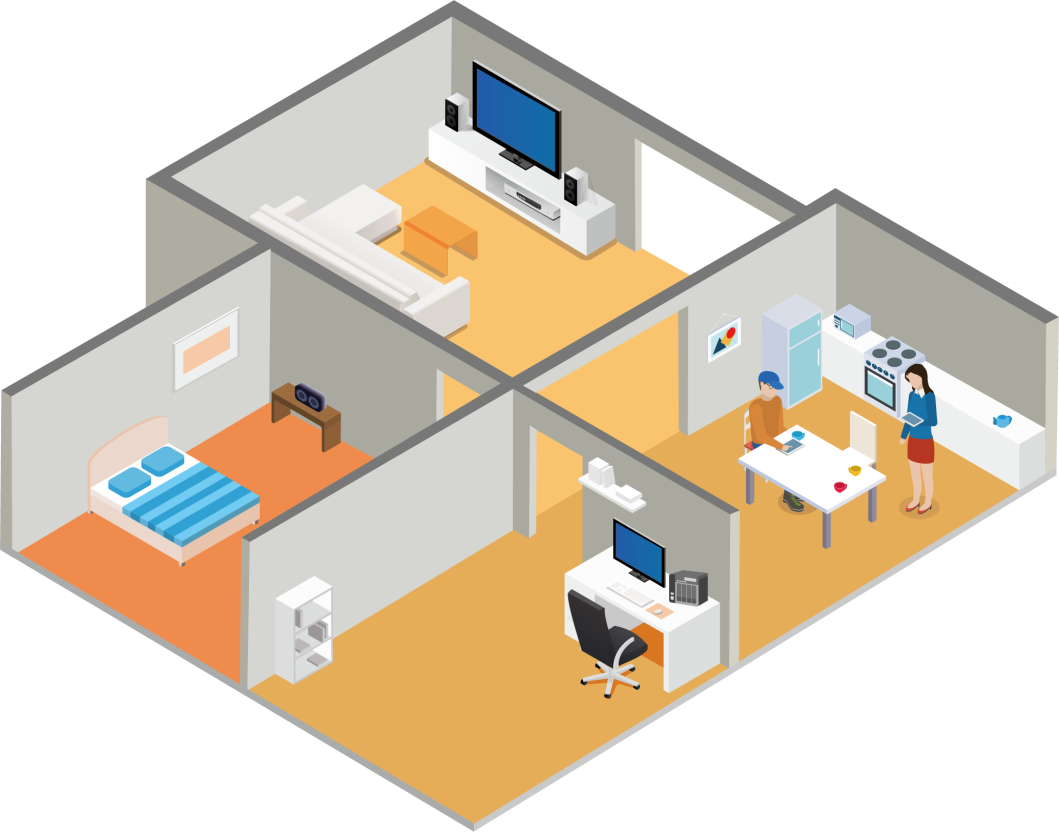 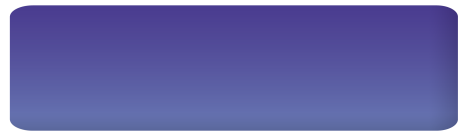 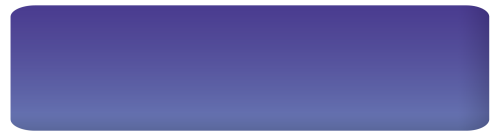 Living room stereo (Output)
Apple TV (Output)
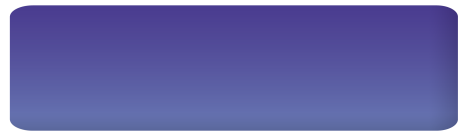 USB DAC (Output)
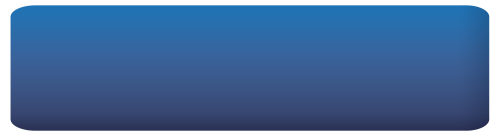 iOS/Android (Control)
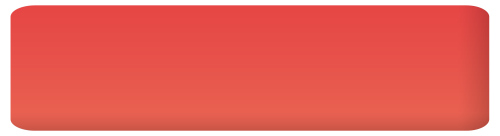 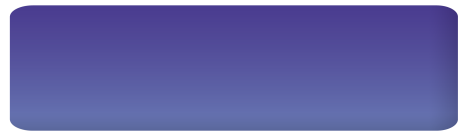 Bedroom Speaker (Output)
QNAP NAS (Roon Core)
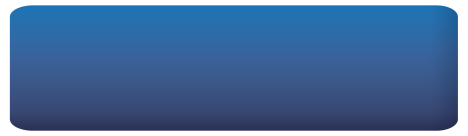 PC (Control)
Roon ft. QNAP NAS - Multi-zone streaming
[Speaker Notes: Multizone,
一張release computer
雙NAS的情境]
Roon ft. QNAP NAS - Advanced Devices
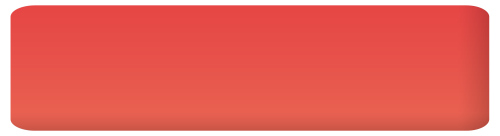 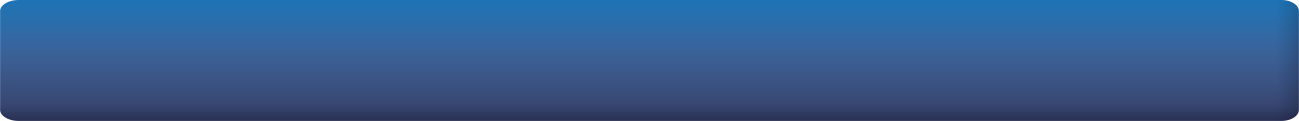 Media Room
Contained Room
QNAP NAS (Core)
Fanless QNAP NAS (output)
USB DAC (output)
Amplifier
(output)
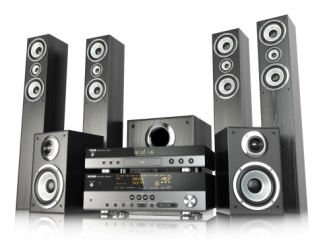 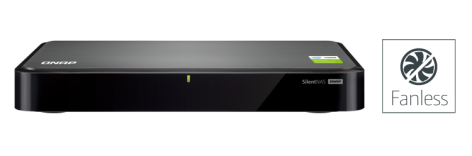 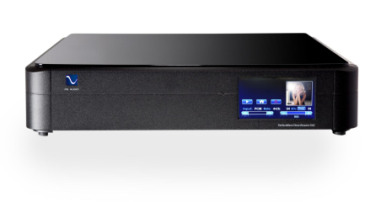 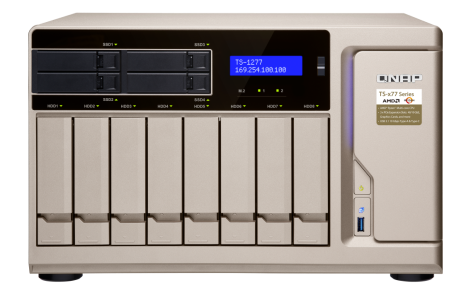 Enjoy better sound quality by using NAS as another independent output.
[Speaker Notes: 第二台要用Fanless NAS, 免除噪音干擾
第一第二台之間要作空間區隔]
Successful StoryMJ Audio in Hsinchu, Taiwan
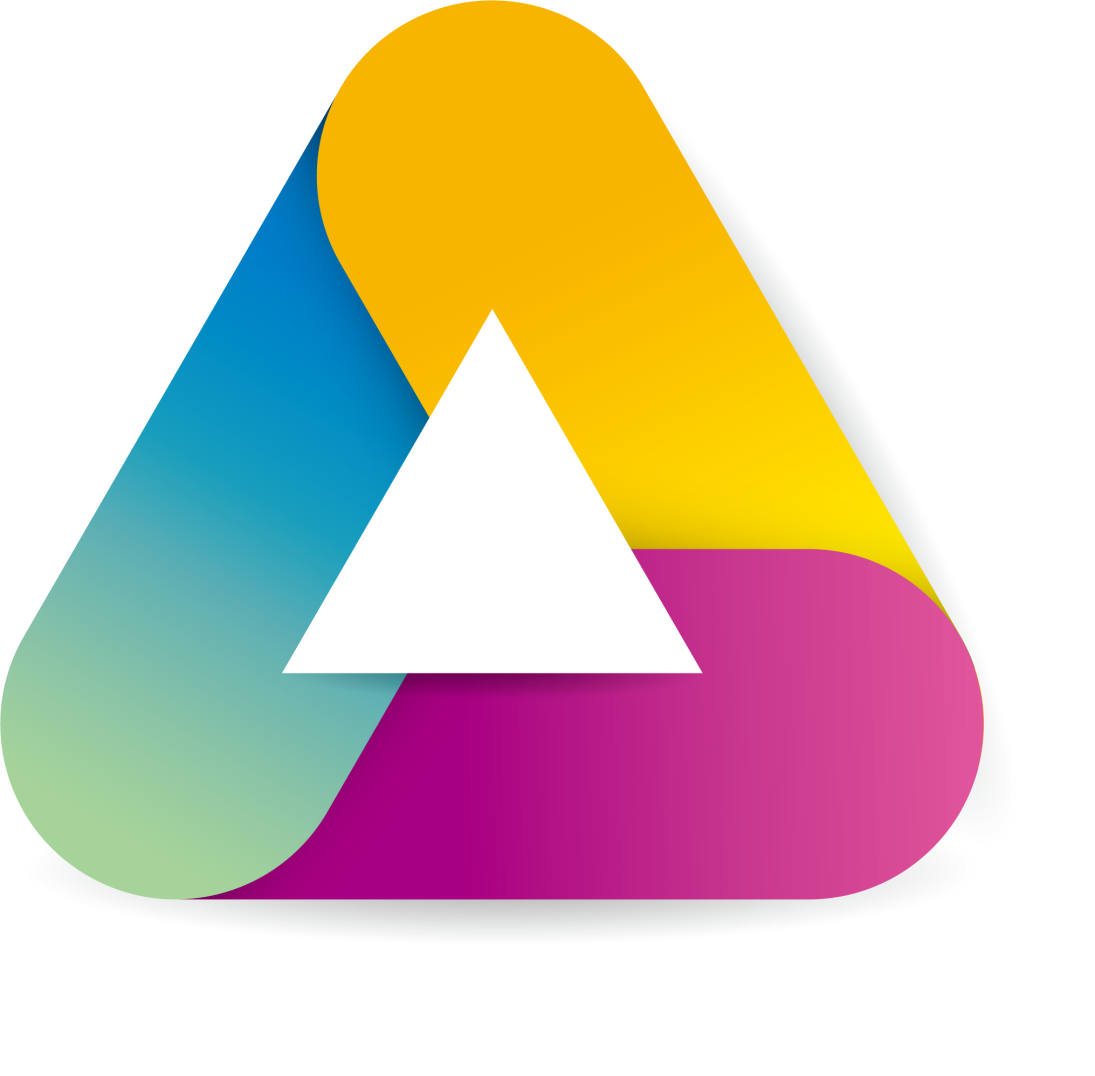 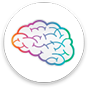 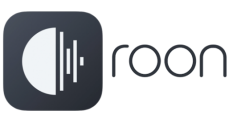 Player
The Golden
Combination for Music Streaming
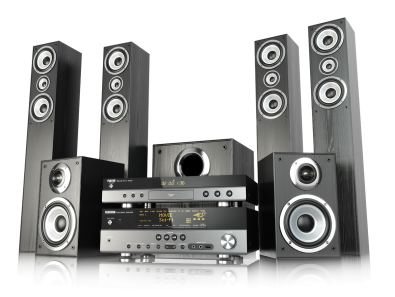 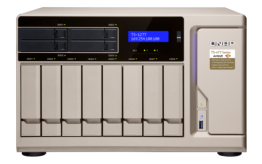 QNAP NAS (Storage)
Quality output devices
Special Thanks to
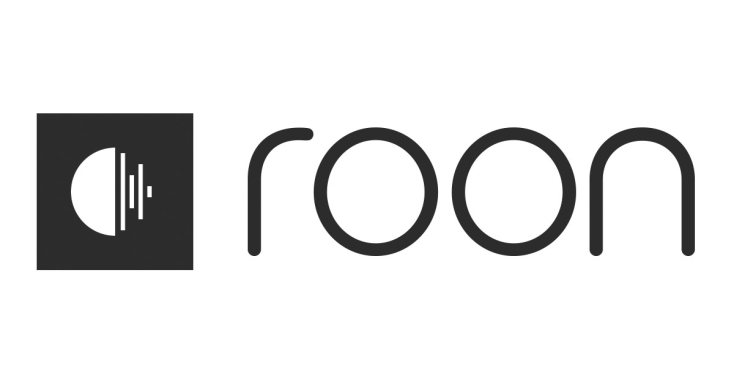 Hsinchu Minjan Audio Flag Store
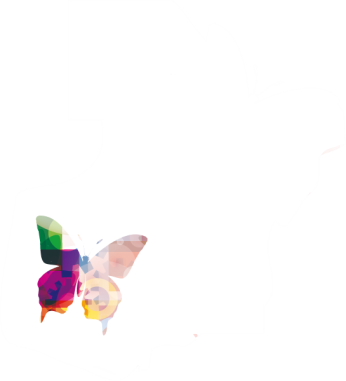 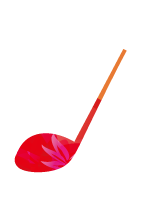 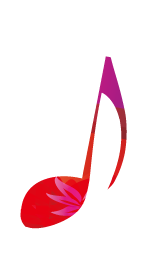 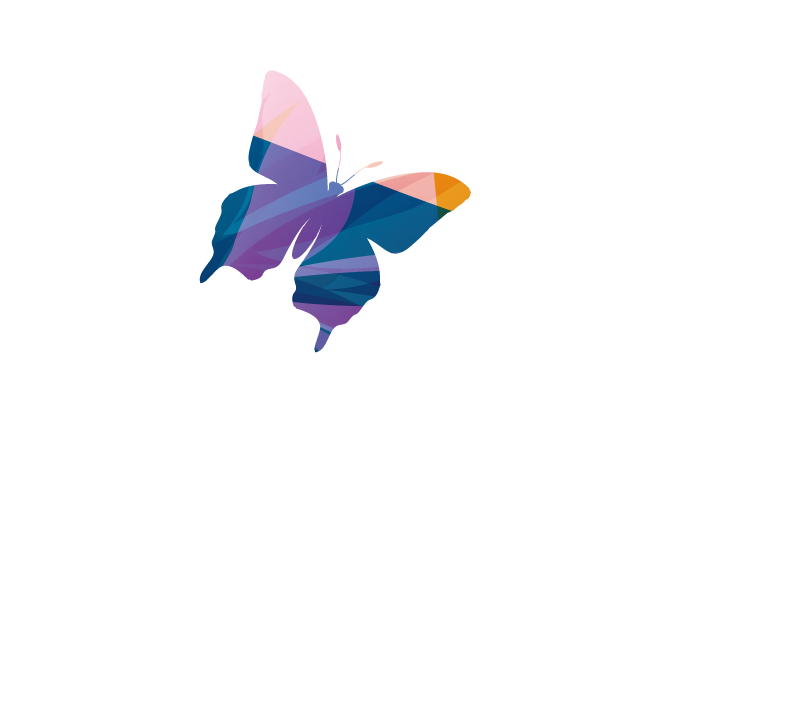 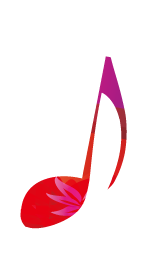 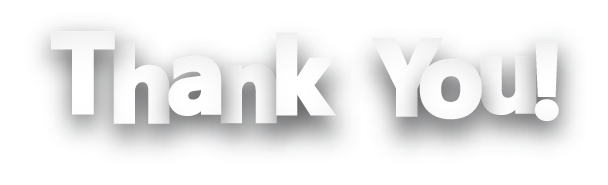 Roon x QNAP NAS Your Best Choice